Sea
Land
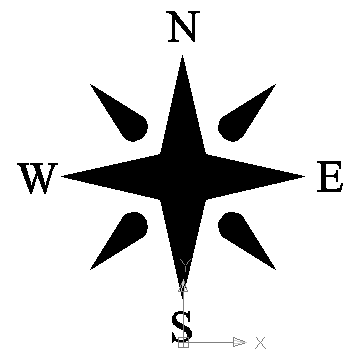 Semaphore
Glenelg
Brighton
Predominant wind direction
(South Easterly)
Sea
Land
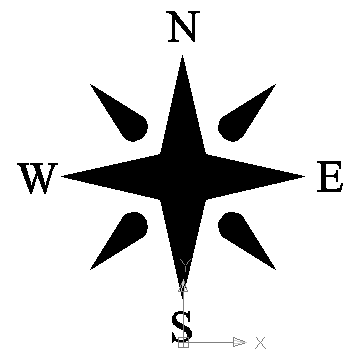 Direction of sand transported by wind and waves
Backwash
Predominant wind direction
Predominant wave direction
Swash
Sea
Land
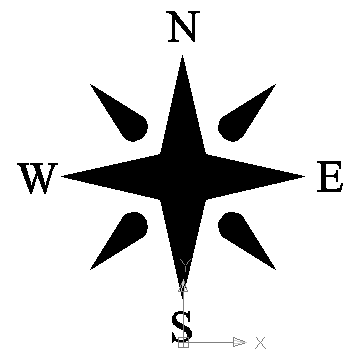 Semaphore
Direction of sand transported by wind and waves…. called Longshore Drift
Glenelg
Brighton
Predominant wind direction
(South Easterly)
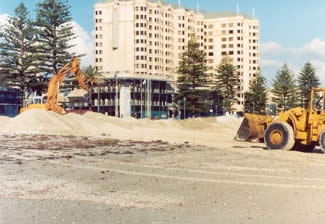 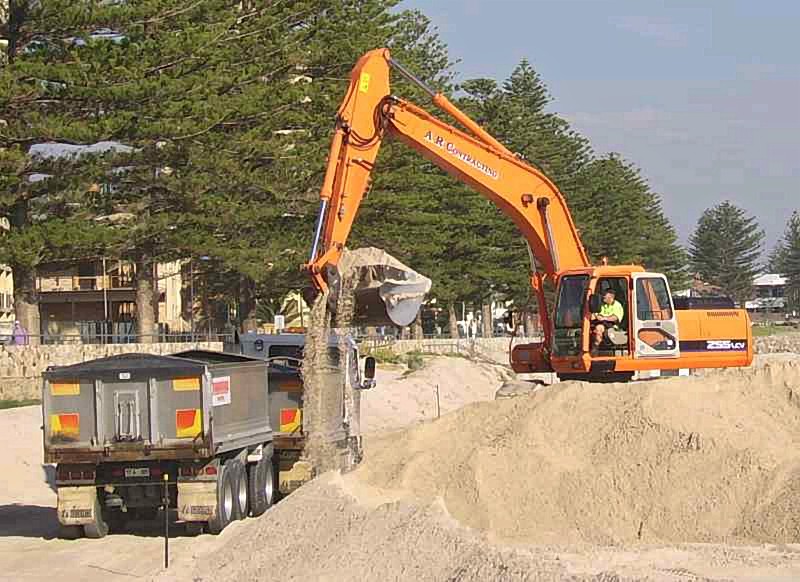 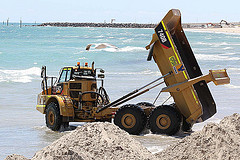 $10m bill to truck sand for our beaches
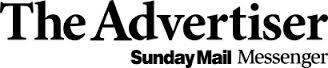 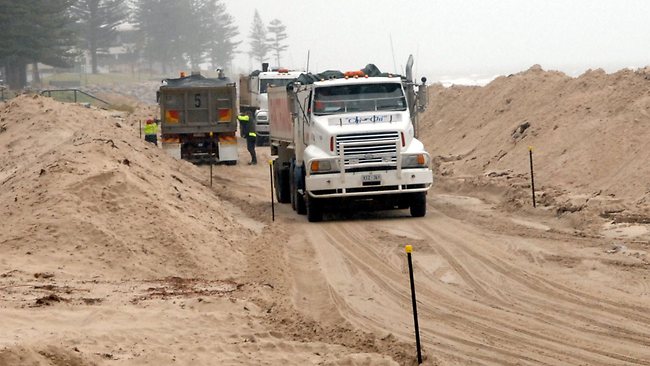 April 11, 2011
The State Government is close to starting construction of a $23 million pipeline that will limit the need to truck sand.
Figures provided to Parliament by Environment and Conservation Minister Paul Caica show 1.73 million cubic metres and sand have been moved at a cost of $10.3 million since the 2001-02 financial year.
The sand is shifted between Adelaide's western and northern beaches, including Glenelg, West Beach and Semaphore, to repair erosion damage.
The Government is in the final stages of tendering to build a 9km pipeline to pump and discharge sand along the busiest sections of the coast. It follows the abandoning of plans for a 22km pipeline due to the high cost. Trucking will continue on sections the Government designates "less busy".
The Liberal MP for the Glenelg-based seat of Morphett, Duncan McFetridge, said the full pipeline should be built to avoid substantial long-term running costs.
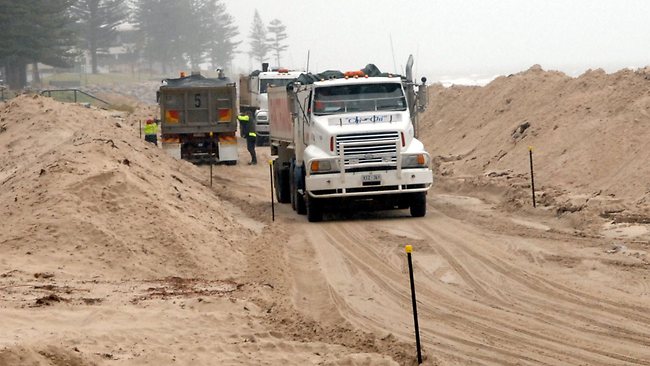 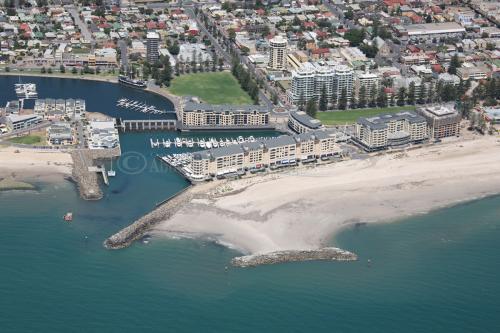 Groyne built to stop the northward moving sand from blocking the entrance to the multimillion Holdfast Shores Marina complex
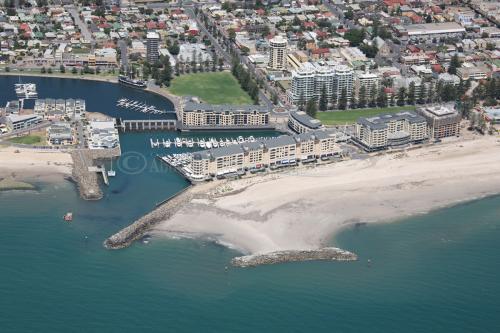 A dredging boat removes sand that has come around the groyne and pumps it away from the mouth of the marina.
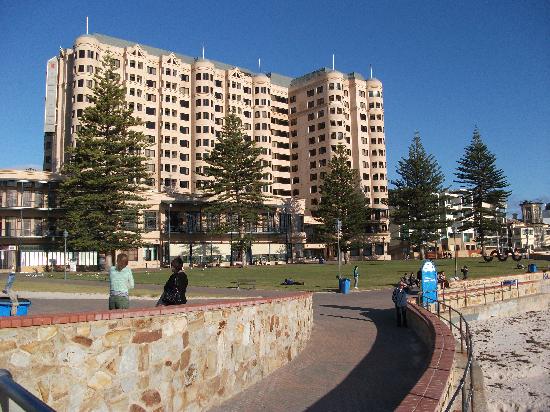 Sea Wall: Solid wall built  to prevent the ocean from damaging infrastructure during storms.
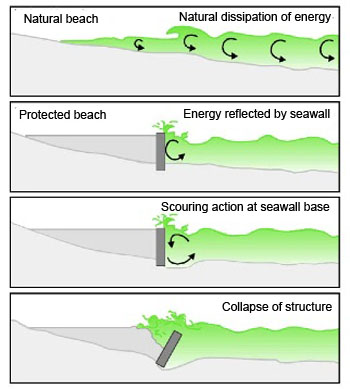 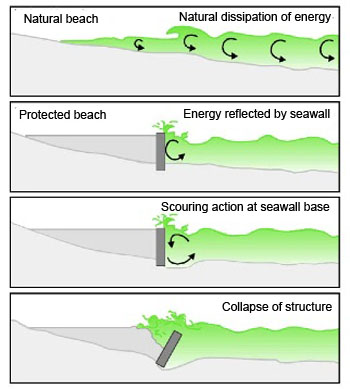 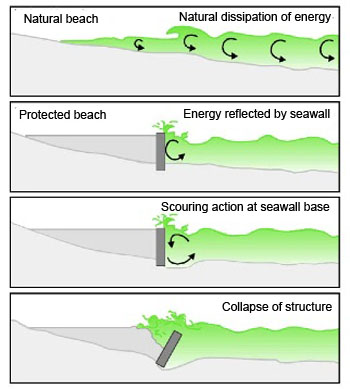 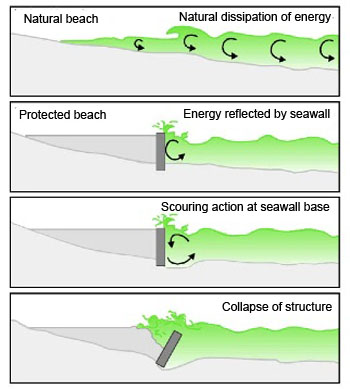 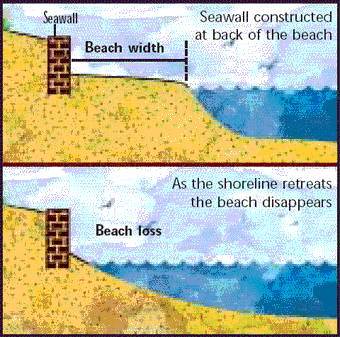 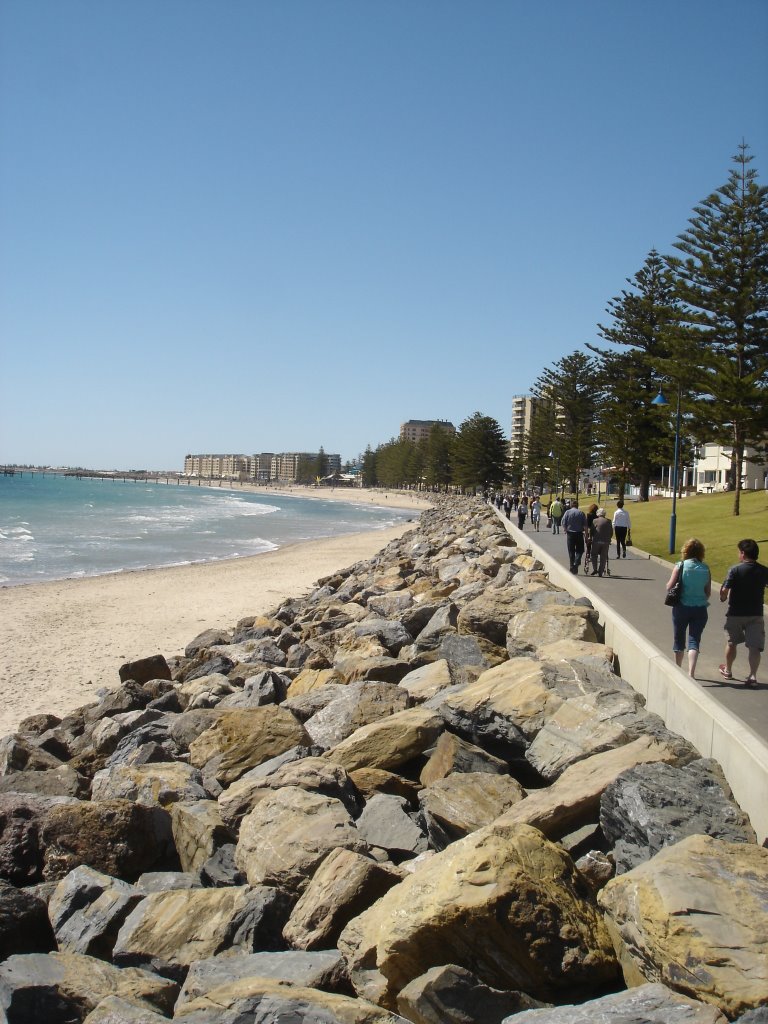 Rip Rap: Irregular shaped, randomly dumped large rocks absorb wave energy and prevent storm damage.
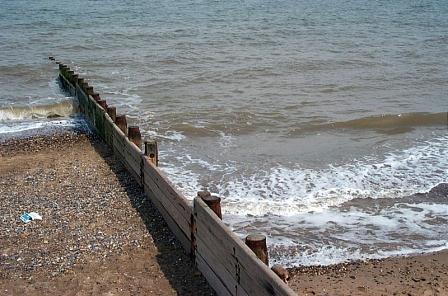 Groyne: A short barrier to intercept the movement of sand through Longshore Drift.
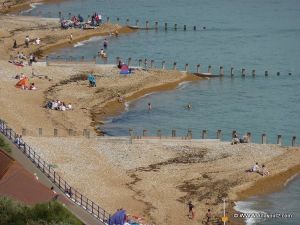 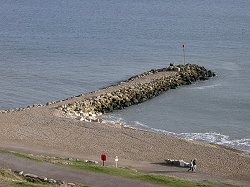 Dune management: Over development at West Beach caused serious erosion to occur.
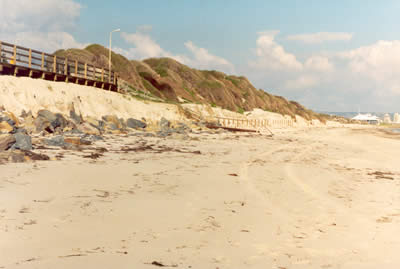